Photo-Induced Au versus Ag Deposition on Periodically Poled Lithium Niobate: Concentration Dependence
Veronica Meeks
Anna Zaniewski, Brandon Palafox,Robert Nemanich
Arizona Space Grant Symposium
April 18th 2015
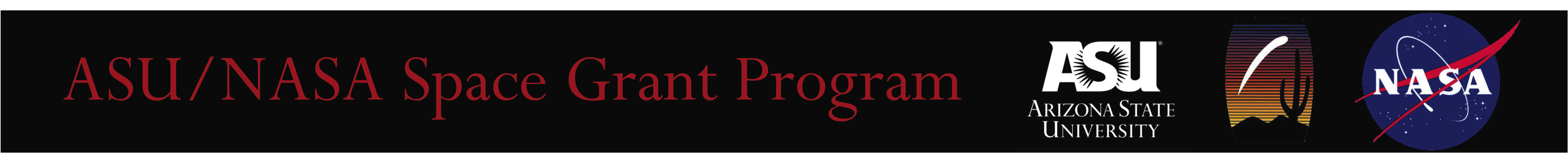 Motivation
High demand for metal nanostructures
Unique electrical and optical properties  
Utilizing new technique of depositing gold nanoparticles onto periodically poled lithium niobate (PPLN) using ultraviolet (UV) light
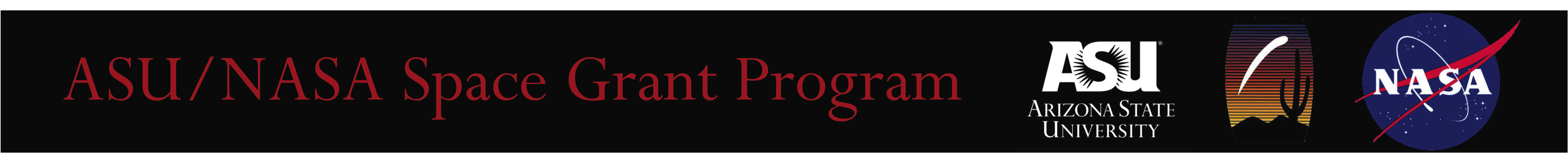 Production
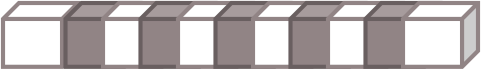 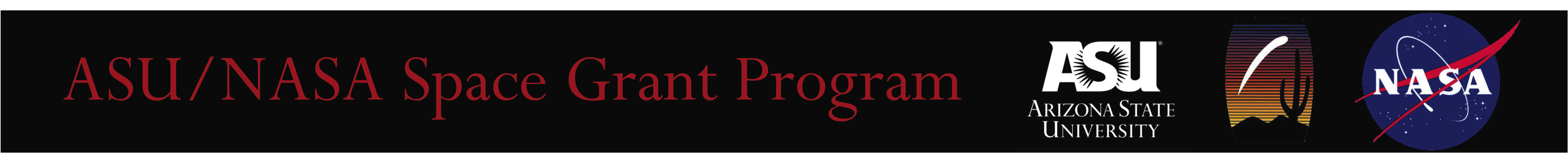 Analysis
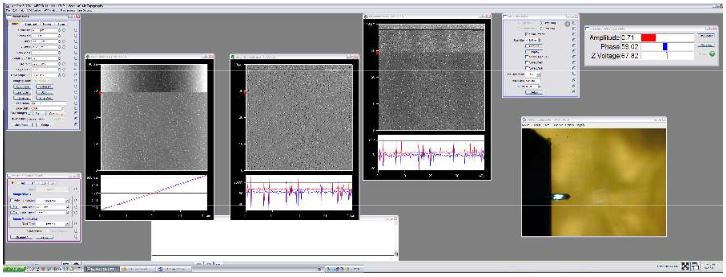 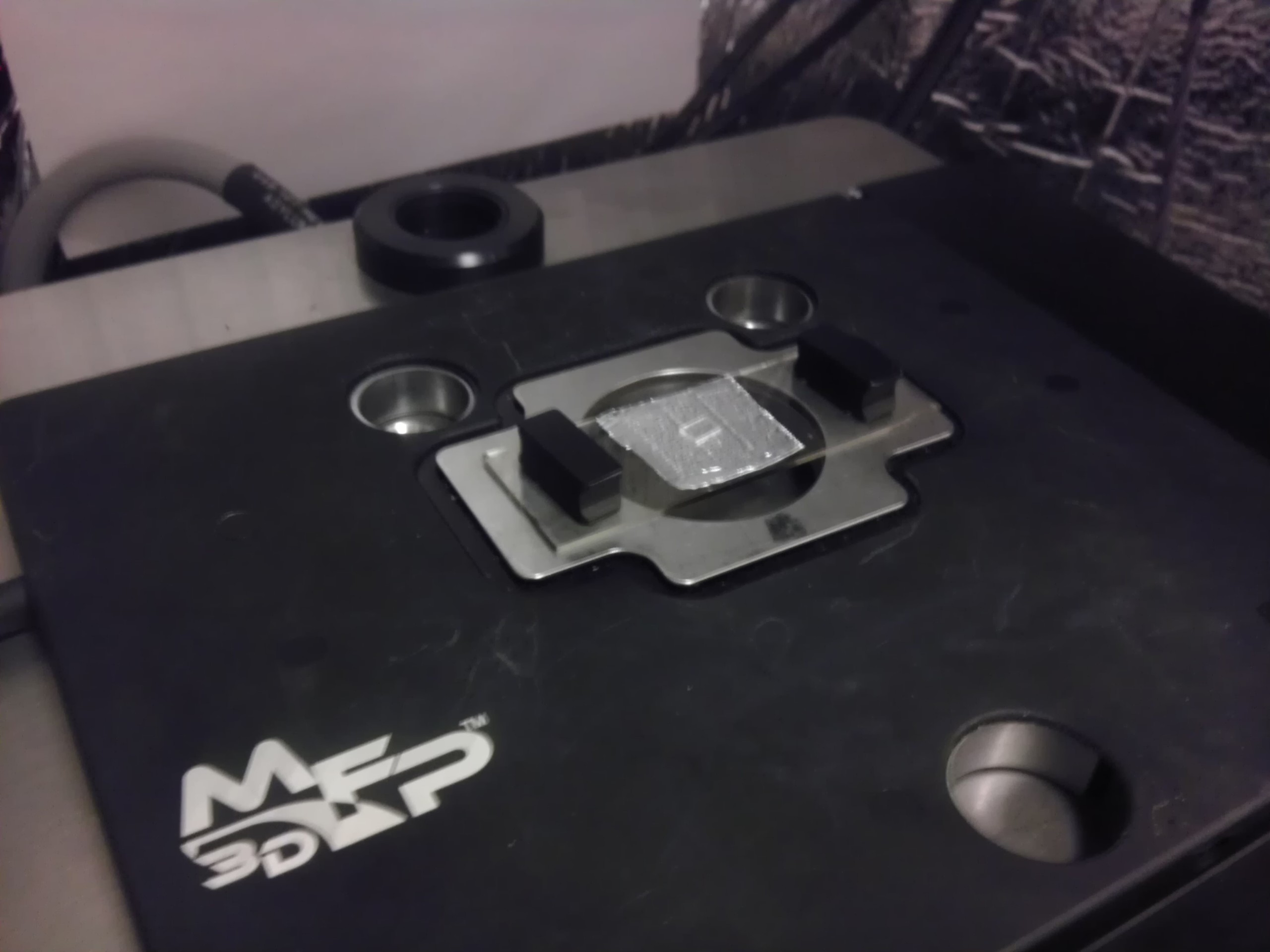 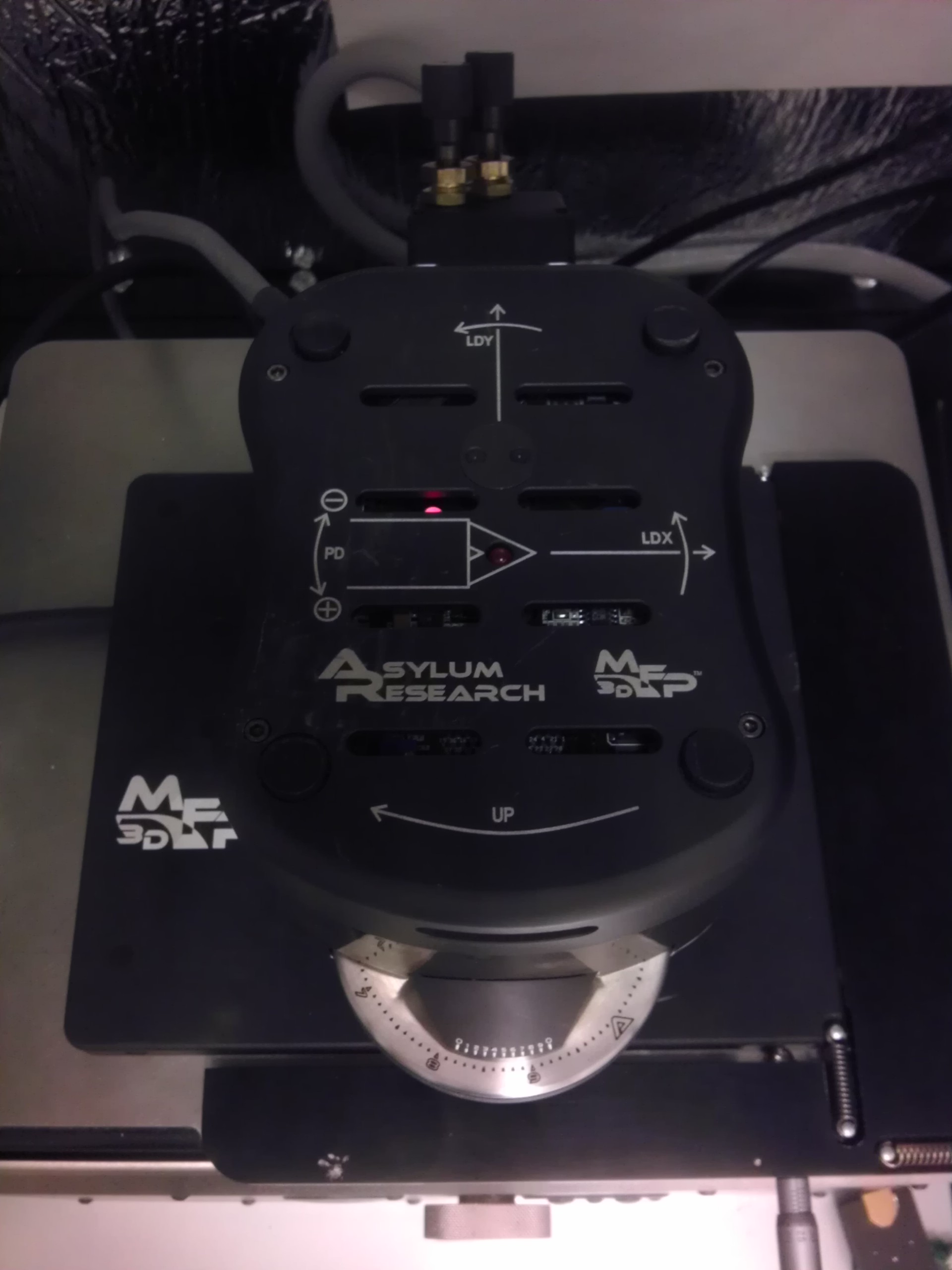 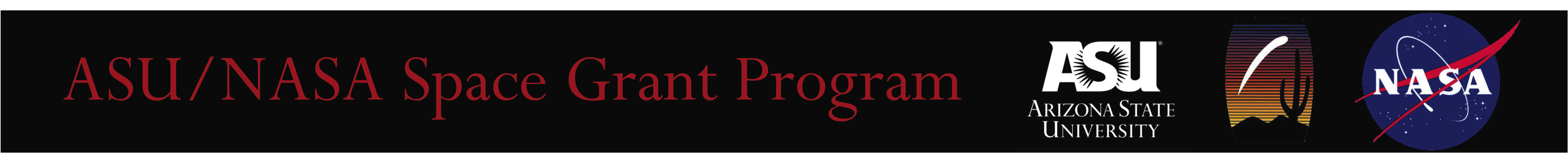 Results
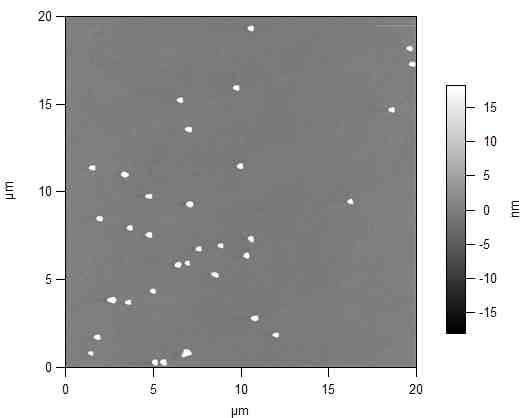 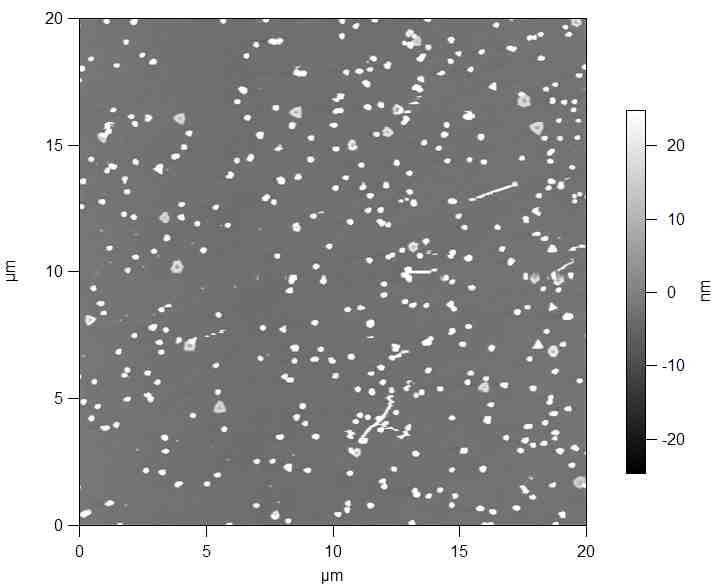 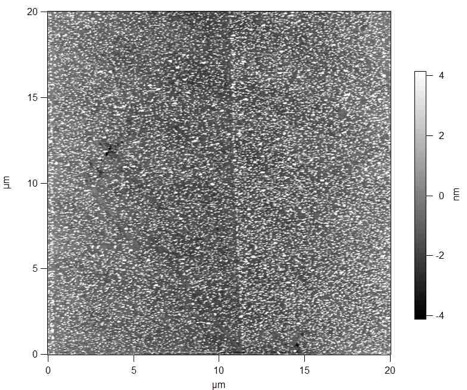 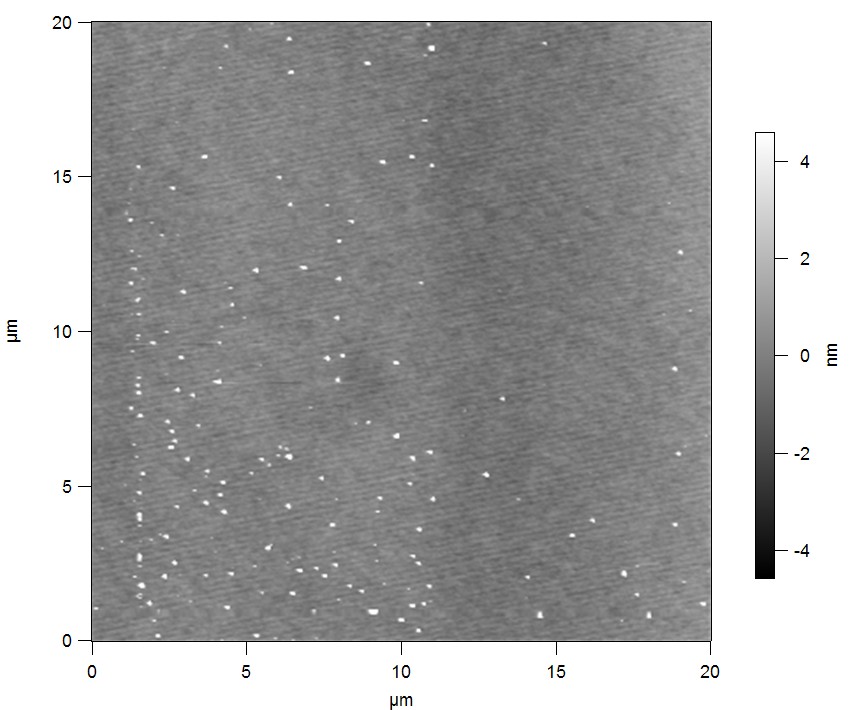 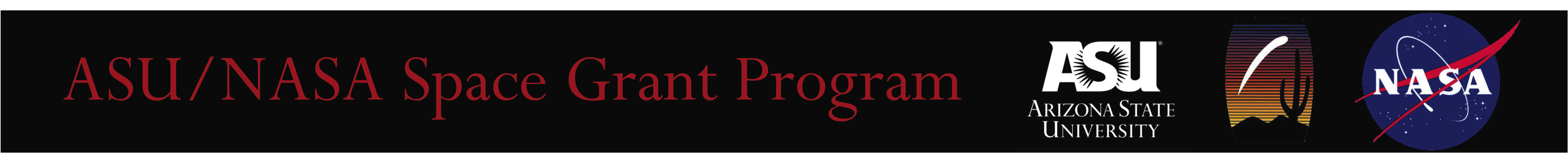 Interpretation
Gold Ion Reduction:  


Silver Ion Reduction:
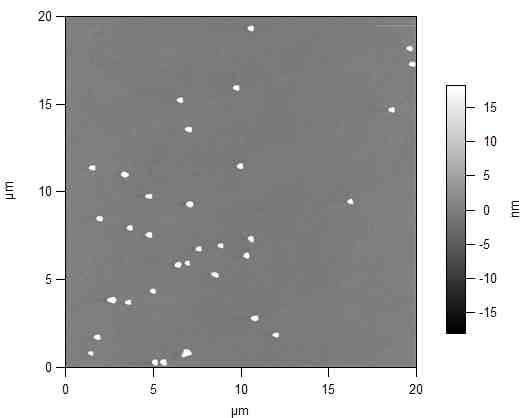 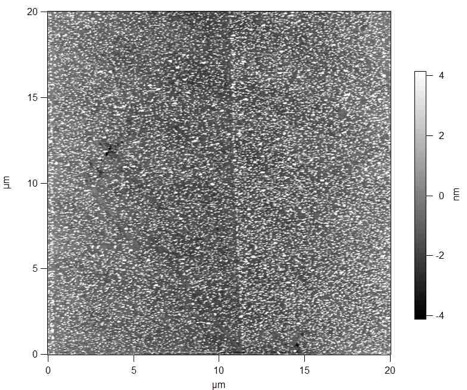 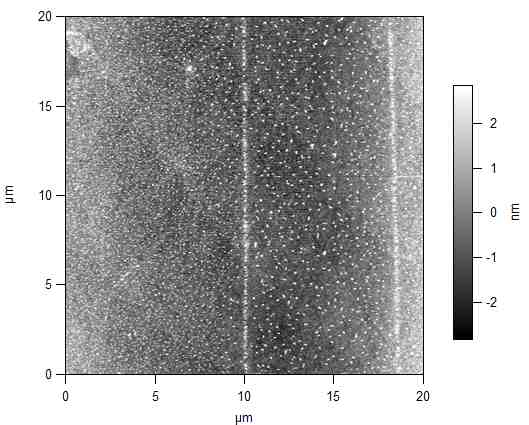 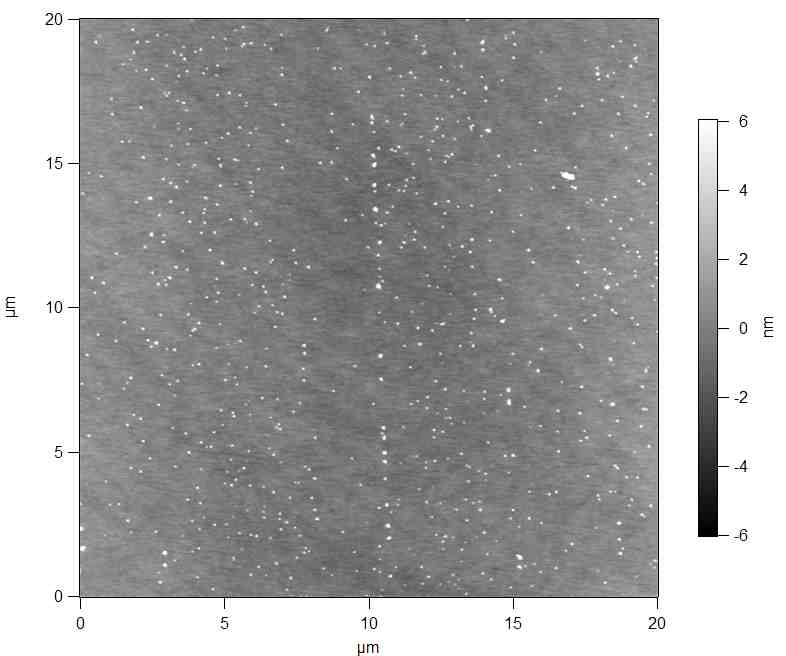 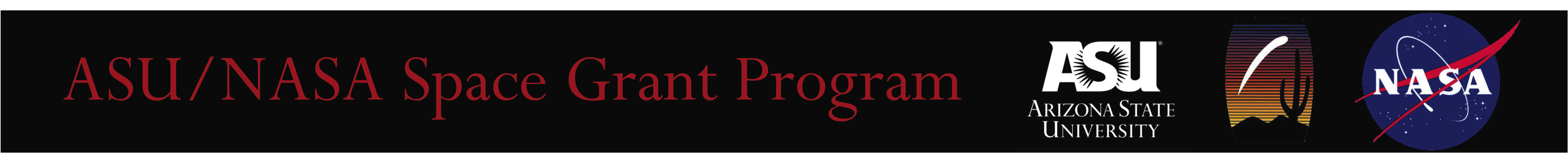 Next Steps
Looking into the physics of the gold concentration graph 
Analyze deposition patterns of other metal solutions such as copper
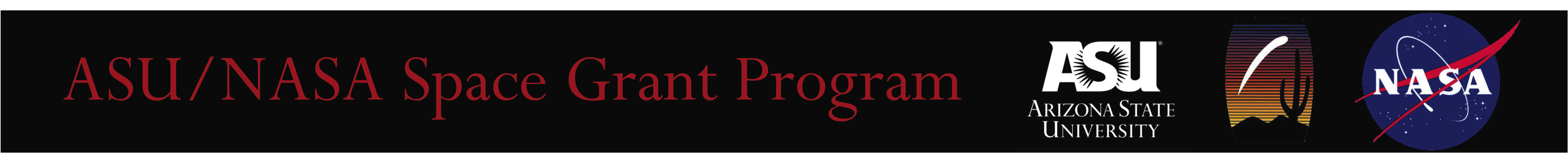 Acknowledgments
In collaboration with Anna Zaniewski, Robert Nemanich, Brandon Palafox
Funding from ASU/NASA Space Grant Program and the National Science Foundation
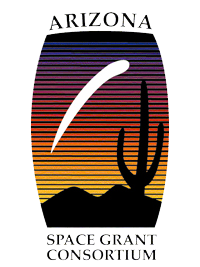 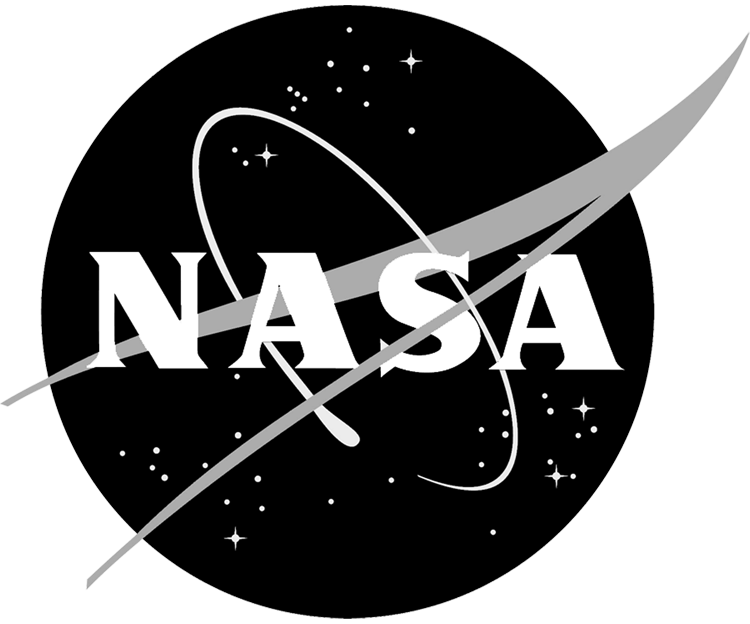 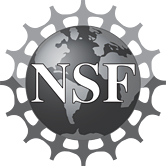 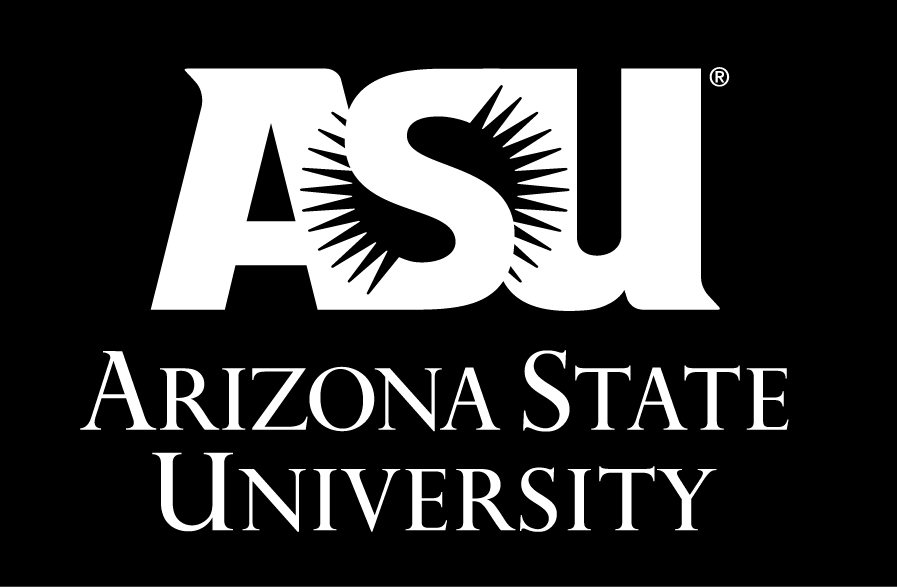